Notion réseau IP 
Formation Citybox
Formation à la solution Citybox
mercredi 21 janvier 2015
1
Pré-requis
Modules nécessaires

PRESENTATION DE LA SOLUTION CITYBOX
ROLES ET PERIMETRES D'ACTION 


Matériel nécessaire au formé

1. Ordinateur avec droit admin
Formation à l’installation de la Solution Citybox
18 Juillet 2013
2
Notion de réseau
Adresse IP 
Numéro unique permettant d'identifier un ordinateur connecté à un réseau. Composé de 4 numéros de 0 à 255 (sauf le dernier numéro) séparés par des points.
Par exemple, adresse IP de sécurité du Citybox Controller 192.168.1.111


Masque
Définit le nombre d’adresses IP disponibles pour le sous réseau.
Par exemple, masque de l’adresse IP de sécurité du Citybox Controller = 255.255.255.192 (ou /26 en version Linux)

Passerelle
Adresse IP par laquelle toutes les adresses d’un sous-réseau passeront pour en sortir.
C’est dans notre cas l’adresse du point d’accès.
Formation à la solution Citybox
mercredi 21 janvier 2015
3
[Speaker Notes: Une adresse IP est un numéro unique permettant d'identifier un ordinateur ou périphérique connecté à un réseau utilisant le protocole IP

Prenons pour exemple un réseau ayant une adresse IP de ce type : 192.168.0.0 comprenant une dizaine d'ordinateurs. Les adresses IP de ces 10 ordinateurs varient de 192.168.0.1 à 192.168.0.10

Plus l'adresse réseau est courte (occupe le moins de chiffres), plus le réseau pourra contenir d'ordinateurs.]
Réseau Local (LAN)
La combinaison d’une adresse et d’un masque permet de déterminer un Réseau Local, qui a une adresse de début et une adresse de fin



Réseaux simples: classe C,B,A (exemples 1,2,3)
Sous-réseaux complexes : outil de calcul en ligne http://www.infotec-service.com/TiTools/calcul_IP.htm  
Réseau /26: adresses de types x.x.x.1 à .64, x.x.x.65 à .128, x.x.x.129 à 192, x.x.x.193 à .255
Formation à la solution Citybox
mercredi 21 janvier 2015
4
Notion de réseau suite
Port
Pour une même adresse IP, plusieurs applications distinctes échanges des informations par l’intermédiaire de ports différents.
- de 0 à 1023 : port connus
	Par exemple : 80 port http
- de 1024 à 49151 : port disponibles
	Par exemple : 1025 port CityNMS


DHCP / Adresse fixe
Service qui fournit des adresses IP dynamiques aux ordinateurs en réseau


Réseau LAN/WAN


Ping
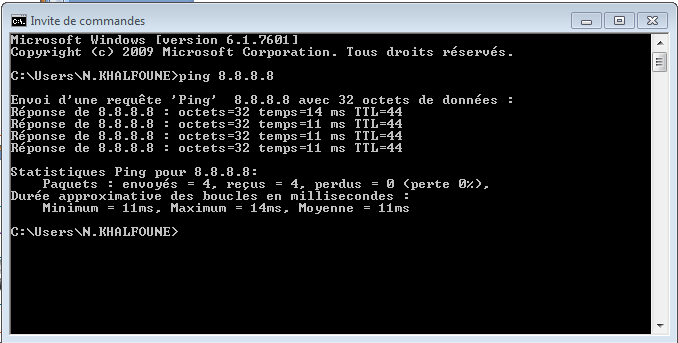 Formation à la solution Citybox
mercredi 21 janvier 2015
5
[Speaker Notes: Les différents ordinateurs s'échangent des informations qui sont généralement destinées à une application distincte .
Ces informations transitent par la même  adresse IP. Il est nécessaire de savoir à quelle application telle information est destinée. 
On peut faire l'analogie suivante avec un port informatique : un port représente une porte. Lorsqu'une application qui a besoin de communiquer en réseau se lance, elle ouvre sa propre porte (qui porte toujours le même numéro). Lorsqu'elle enverra des informations, elle spécifiera qu'elle les envoie sur la porte numéro X de l'ordinateur distant.]
Préparation ordinateur de configuration
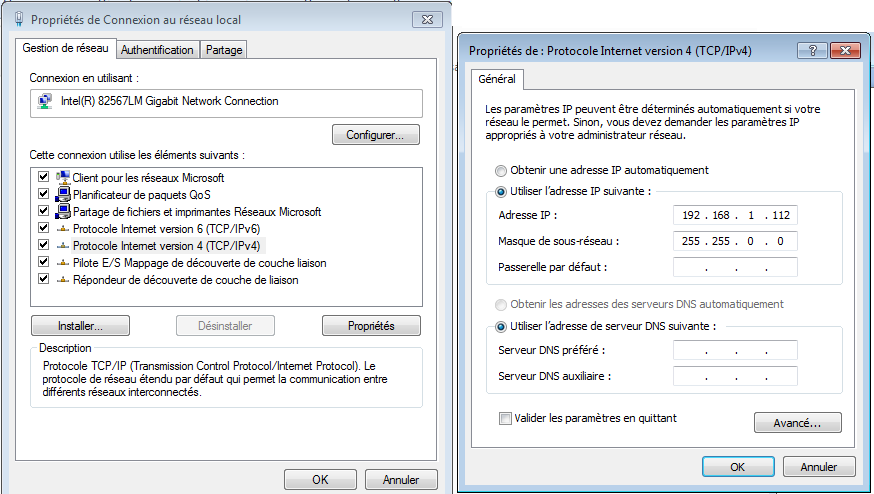 Banc de configuration
Ordinateur : Pour se connecter aux équipements dans leur configuration d’usine, il faut changer son adresse IP locale (BESOIN DES DROITS ADMINISTRATEURS)
  Exemple d’Adresse IP à mettre:192.168.1.112
  Masque de sous-réseau : 255.255.0.0
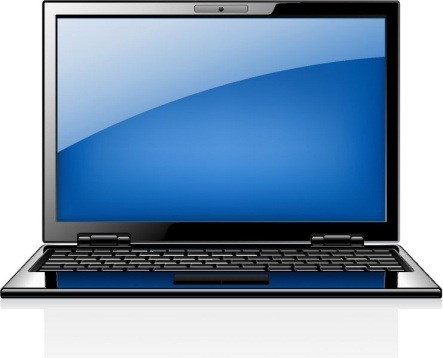 Formation à la solution Citybox
mercredi 21 janvier 2015
6
[Speaker Notes: Première fois = sortie d’usine]
Exercice
1. Configurer l’adresse IP de votre ordinateur pour joindre un équipement avec l’adresse IP : 172.20.6.130/26
Formation à la solution Citybox
mercredi 21 janvier 2015
7
[Speaker Notes: Adresse IP de l’équipement : 172.20.6.130 / Masque du sous-réseau : 255.255.255.192
Adresses IP possibles : de 172.20.6.128 à 172.20.6.255]